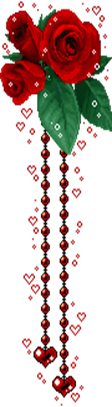 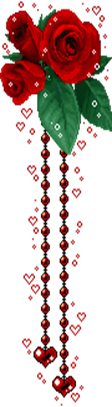 Trường TH&THCS ĐẠI CHÁNH
LỚP : 5B
MÔN : TIẾNG VIỆT
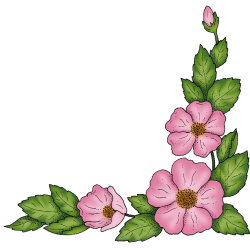 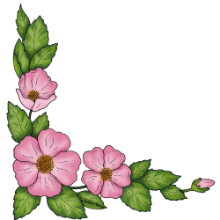 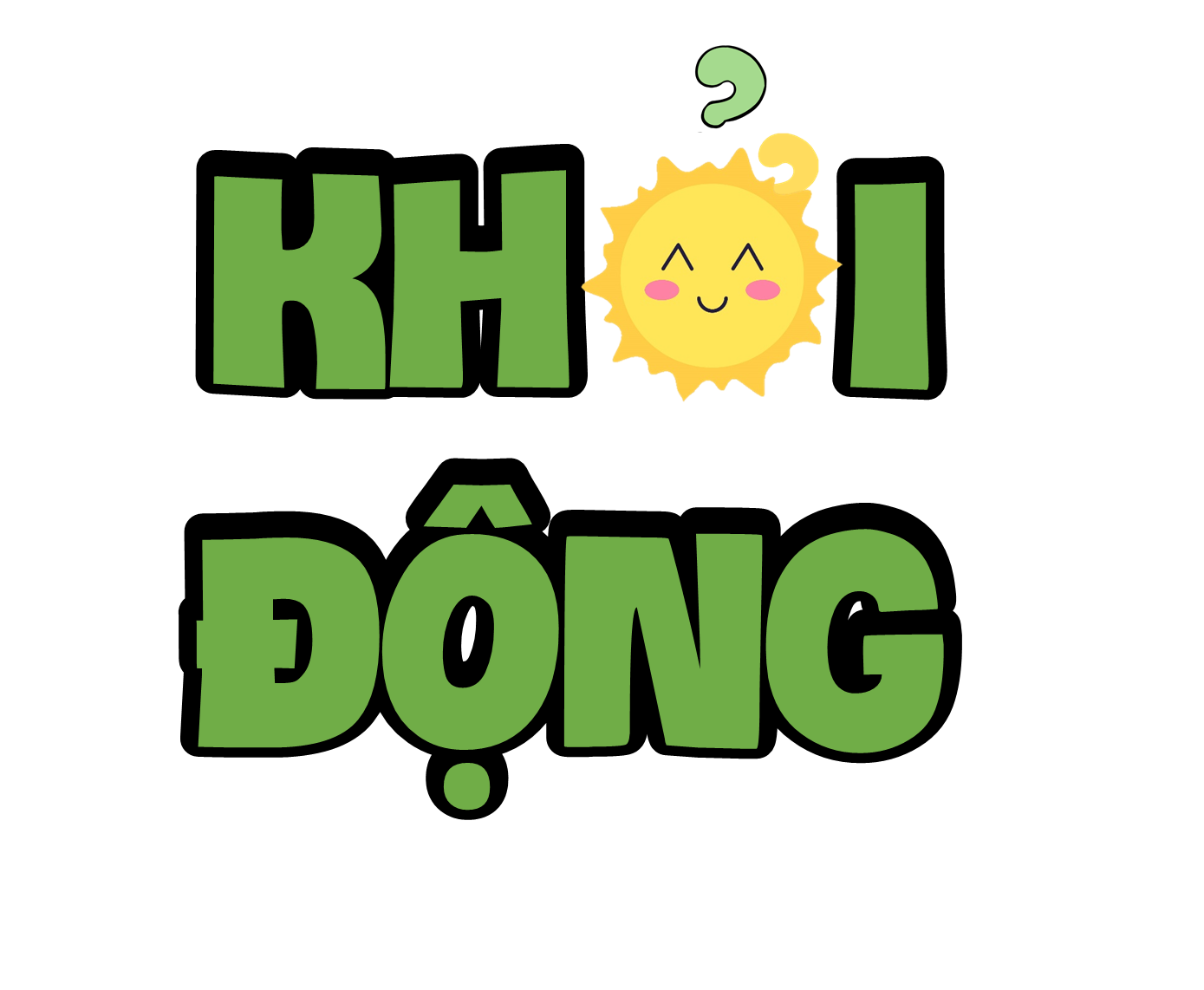 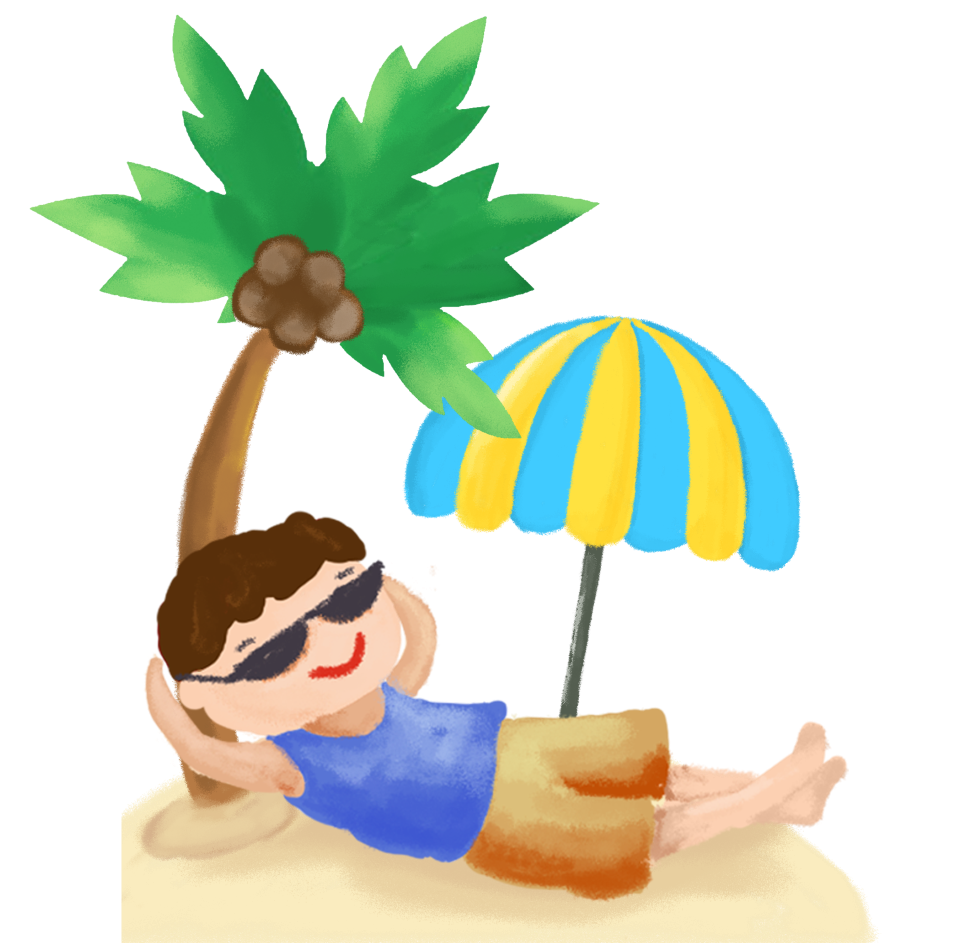 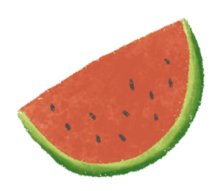 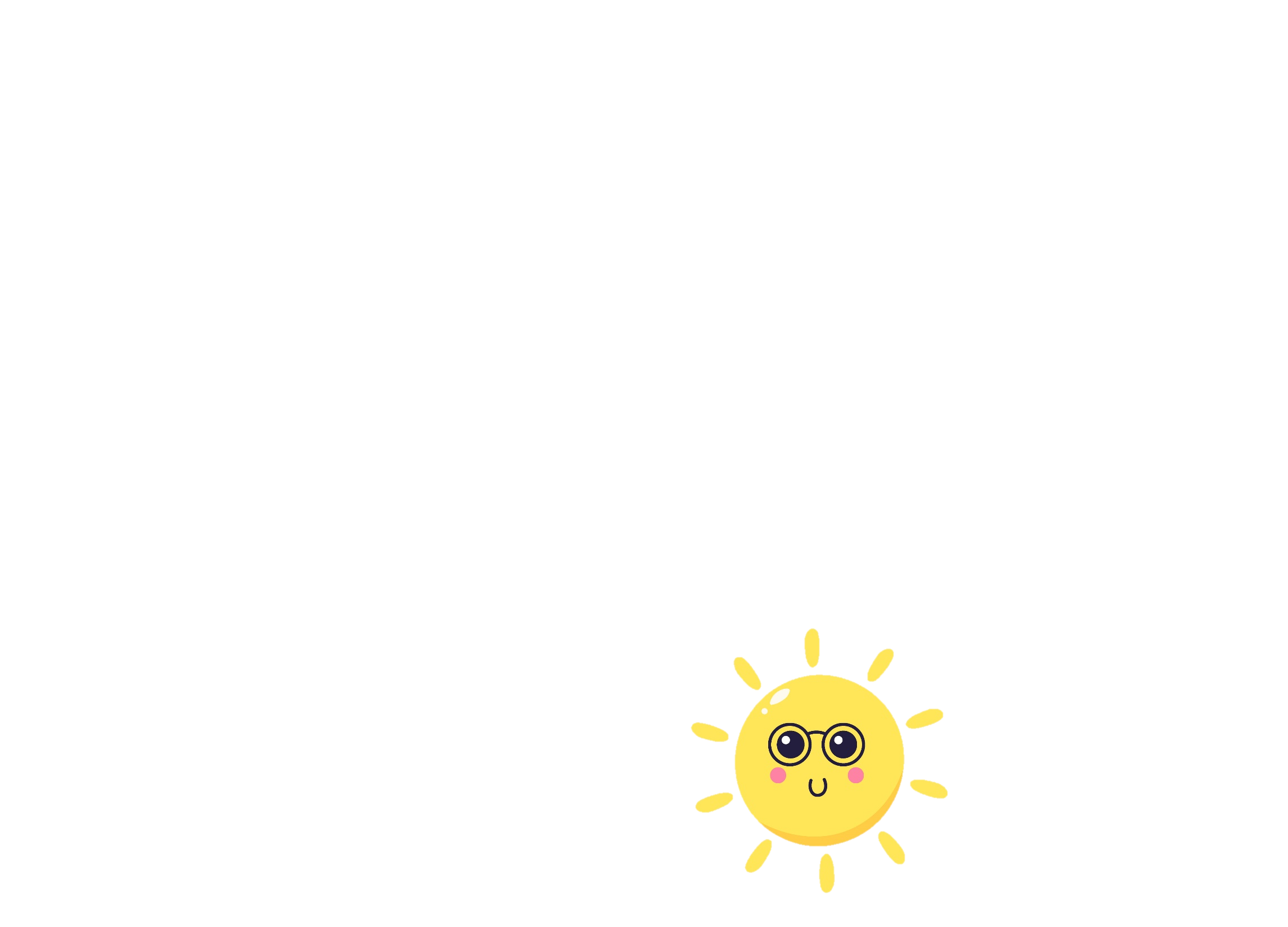 Nhắc lại cách viết mở bài và kết bài tả cây cối, con vật đã học ở lớp 4.
Mở bài: trực tiếp và gián tiếp.
Kết bài: mở rộng và không mở rộng.
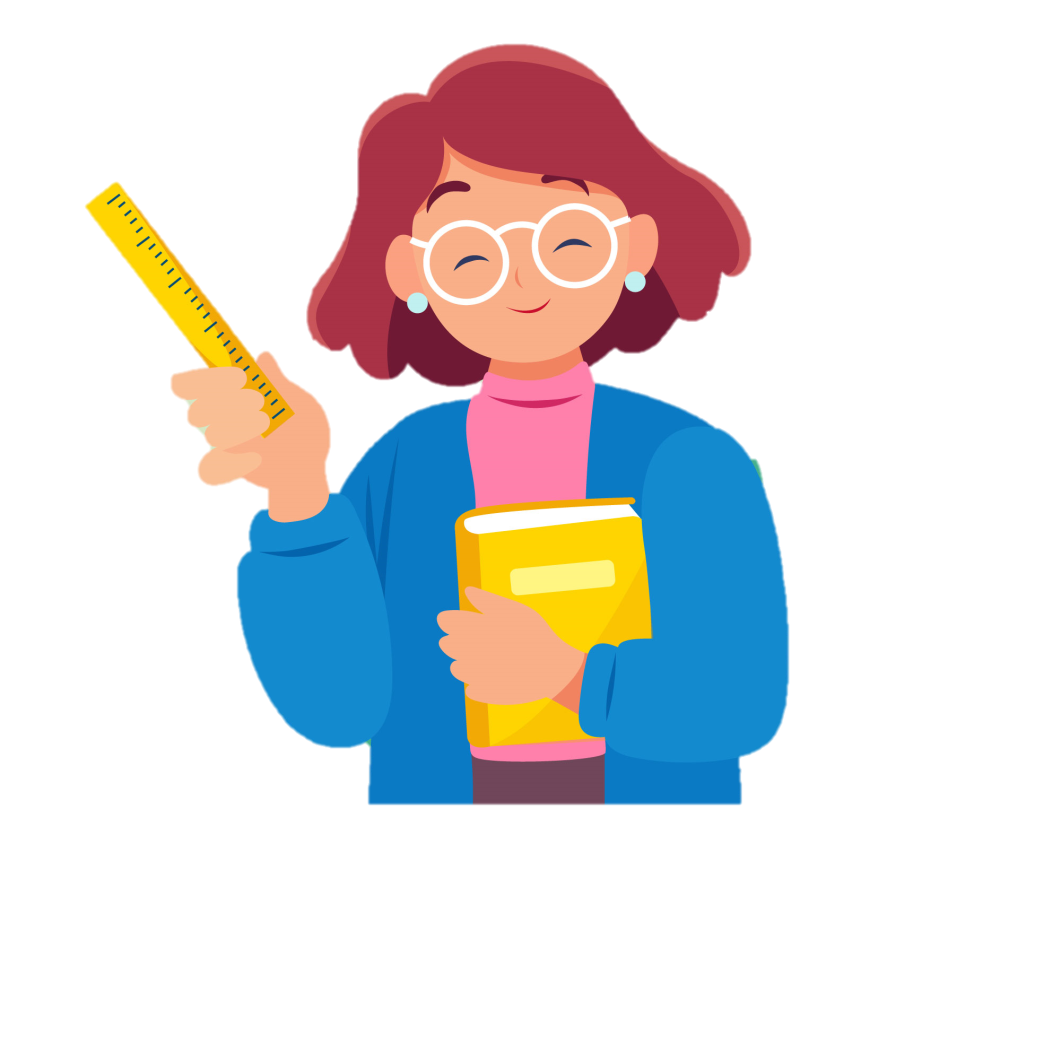 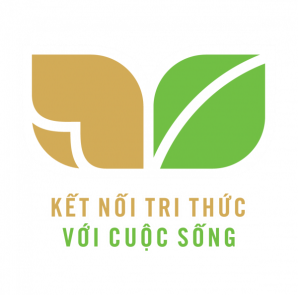 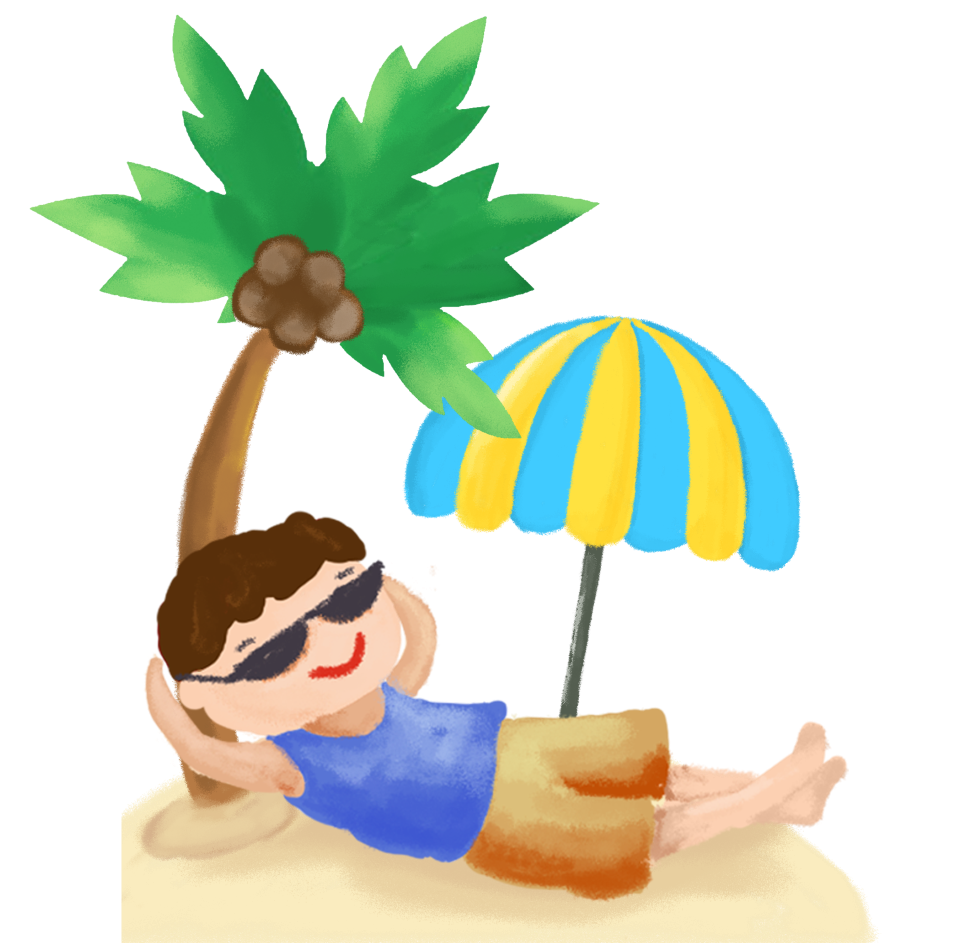 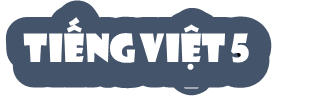 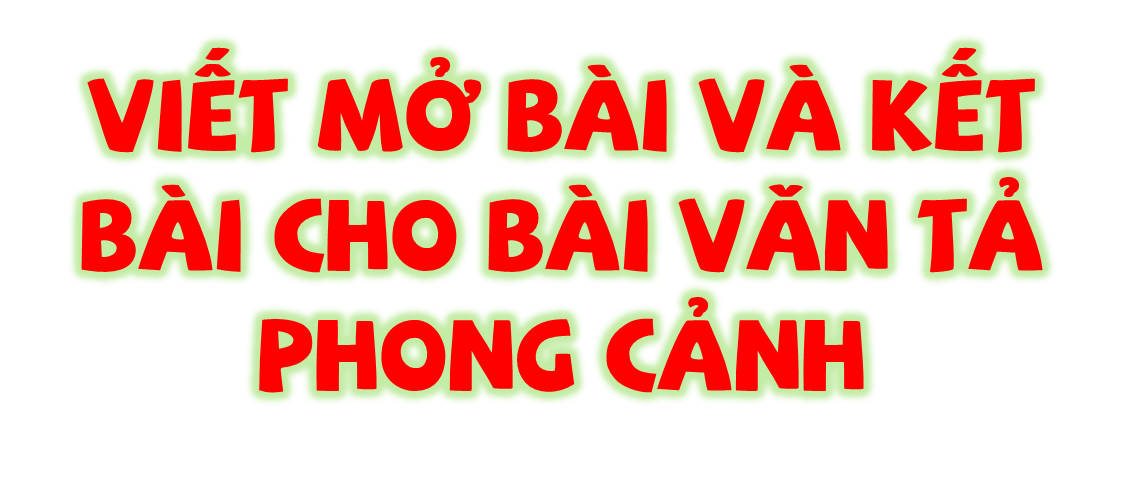 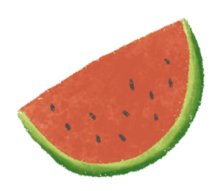 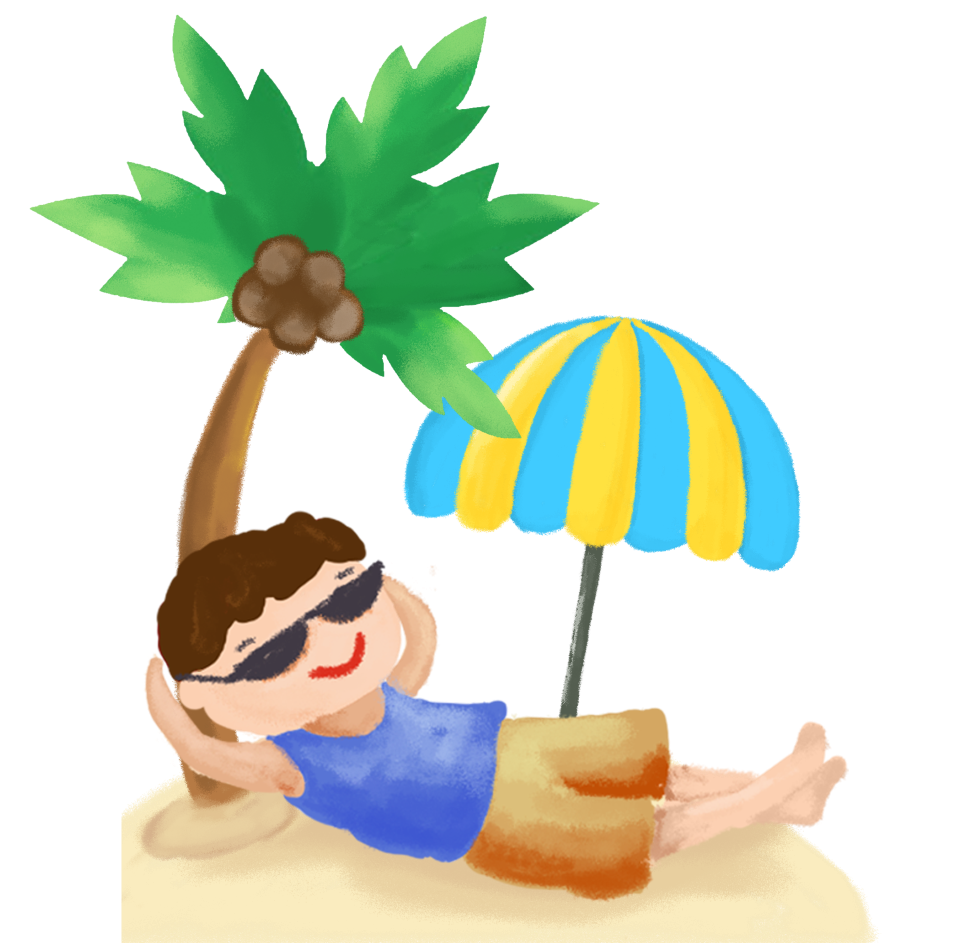 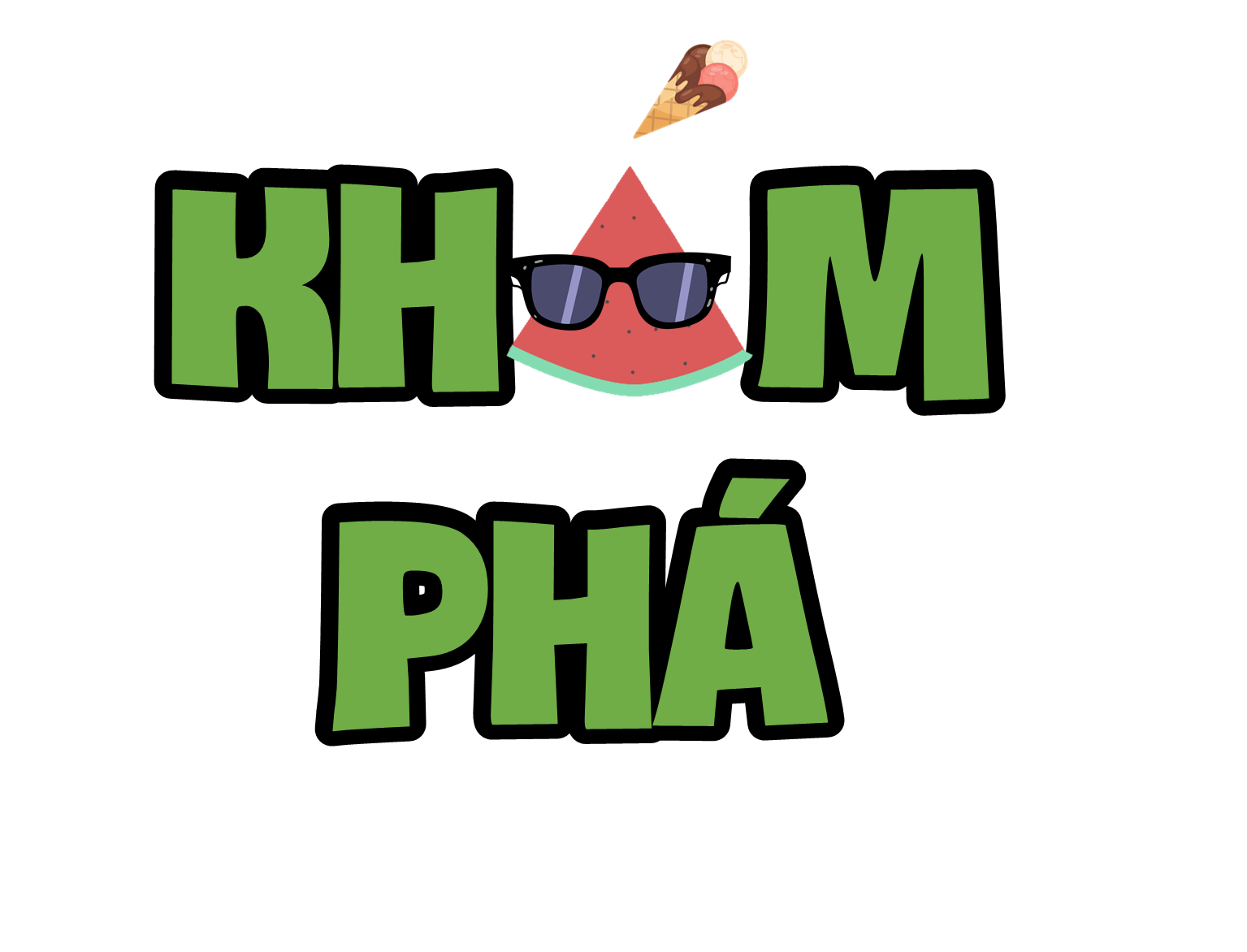 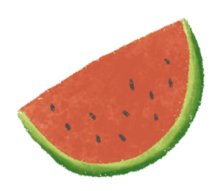 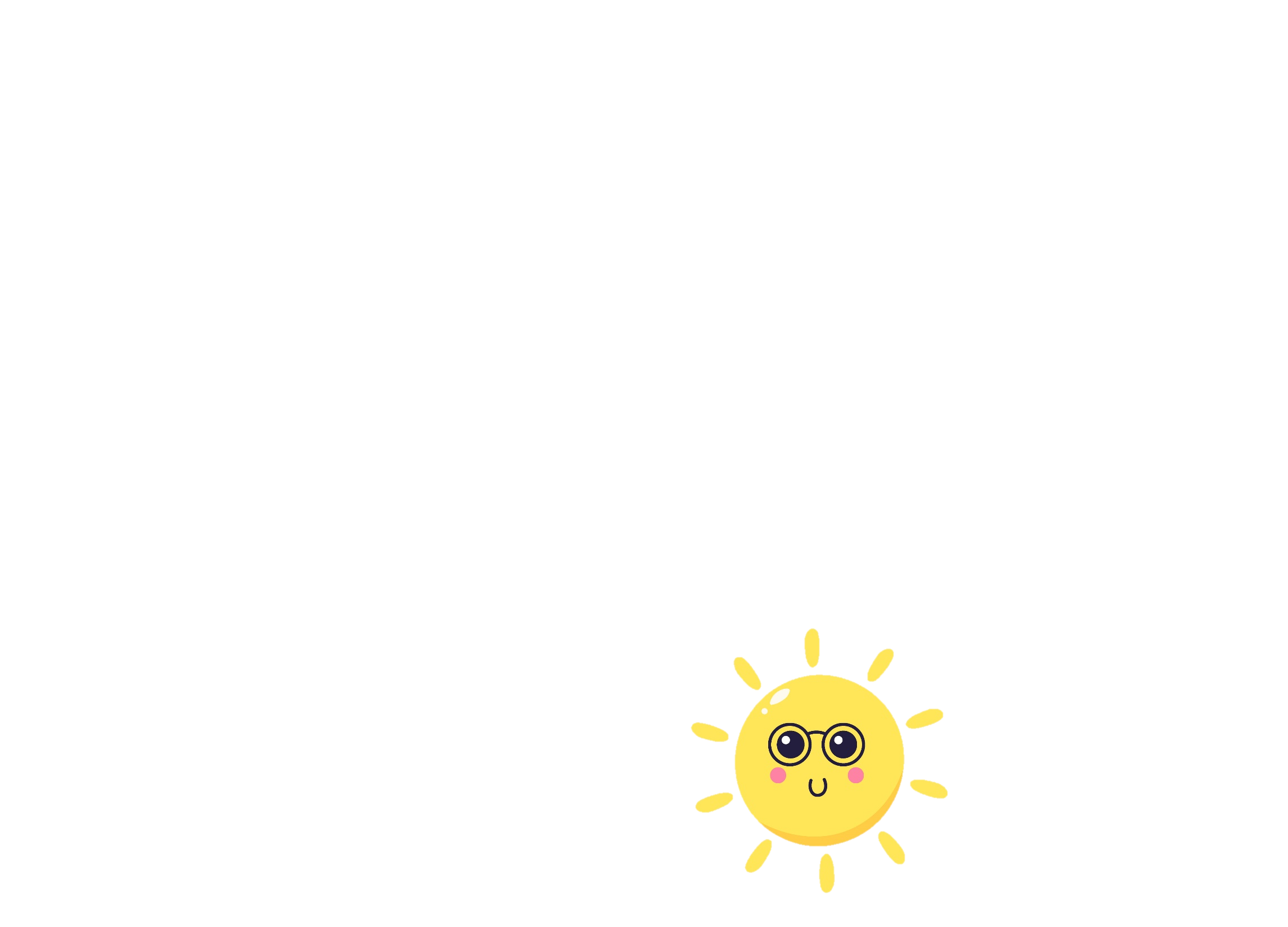 1. So sánh các cách mở bài và kết bài dưới đây. Em thích cách viết nào hơn? Vì sao?
Đà Lạt là thành phố ngàn hoa, nổi tiếng với hồ trong xanh và thông mơ màng.
Mở bài trực tiếp
Mở bài
Từ Bắc vào Nam, từ đất liền tới biển đảo, nơi đâu trên đất nước ta cũng có những cảnh đẹp thu hút khách du lịch, trong số đó phải kể đến Đà Lạt. Đó là thành phố của ngàn hoa, thành phố của ngàn thông với rất nhiều hồ nước thơ mộng.
Mở bài gián tiếp
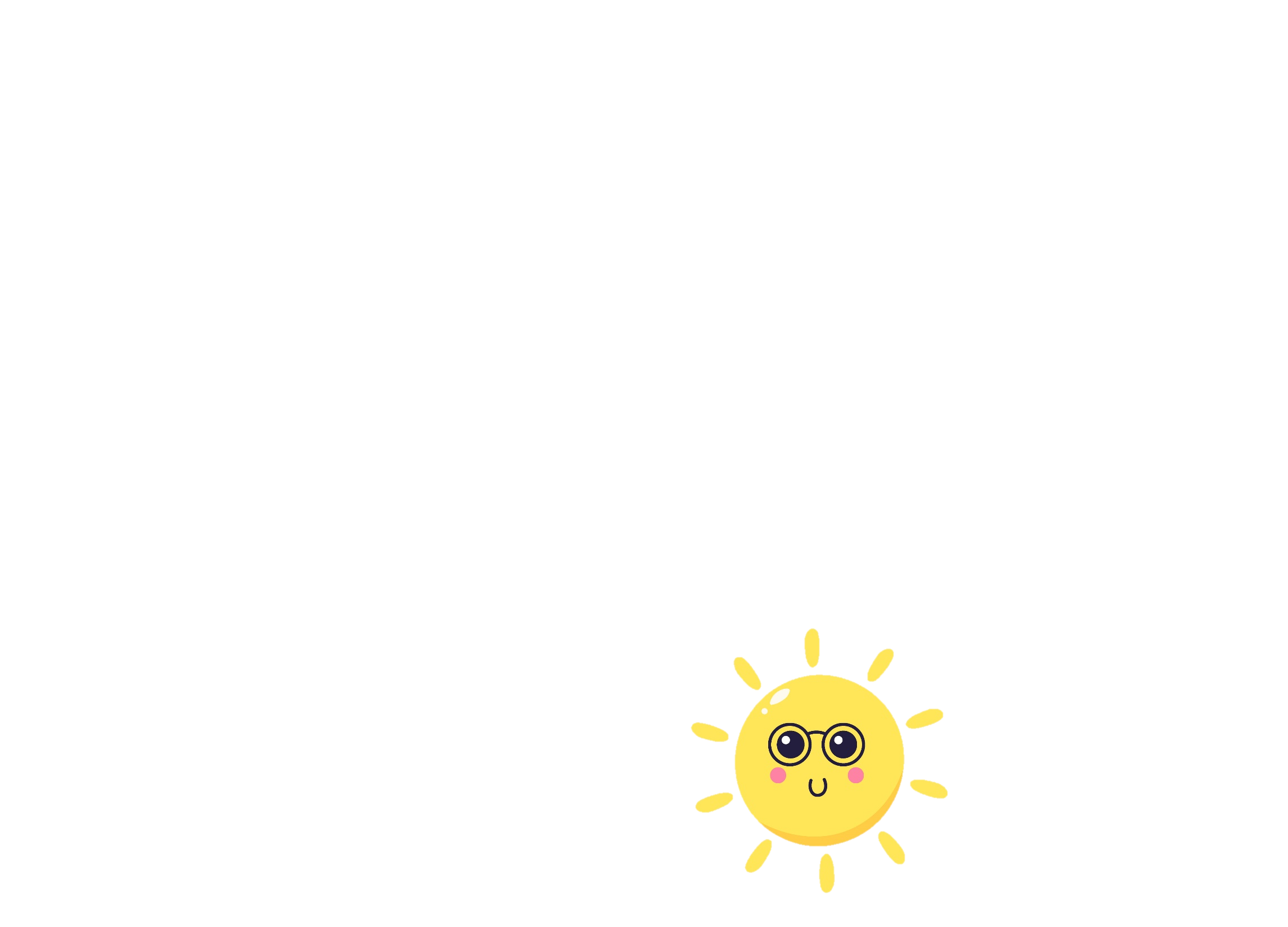 1. So sánh các cách mở bài và kết bài dưới đây. Em thích cách viết nào hơn? Vì sao?
Thật không ngoa khi ca ngợi Đà Lạt là chốn “bồng lai tiên cảnh”.
Kết bài không mở rộng
Kết bài
Thật không ngoa khi ca ngợi Đà Lạt là chốn “bồng lai tiên cảnh”. Bạn có muốn đến thăm Đà Lạt trong một ngày mờ sương không?
Kết bài mở rộng
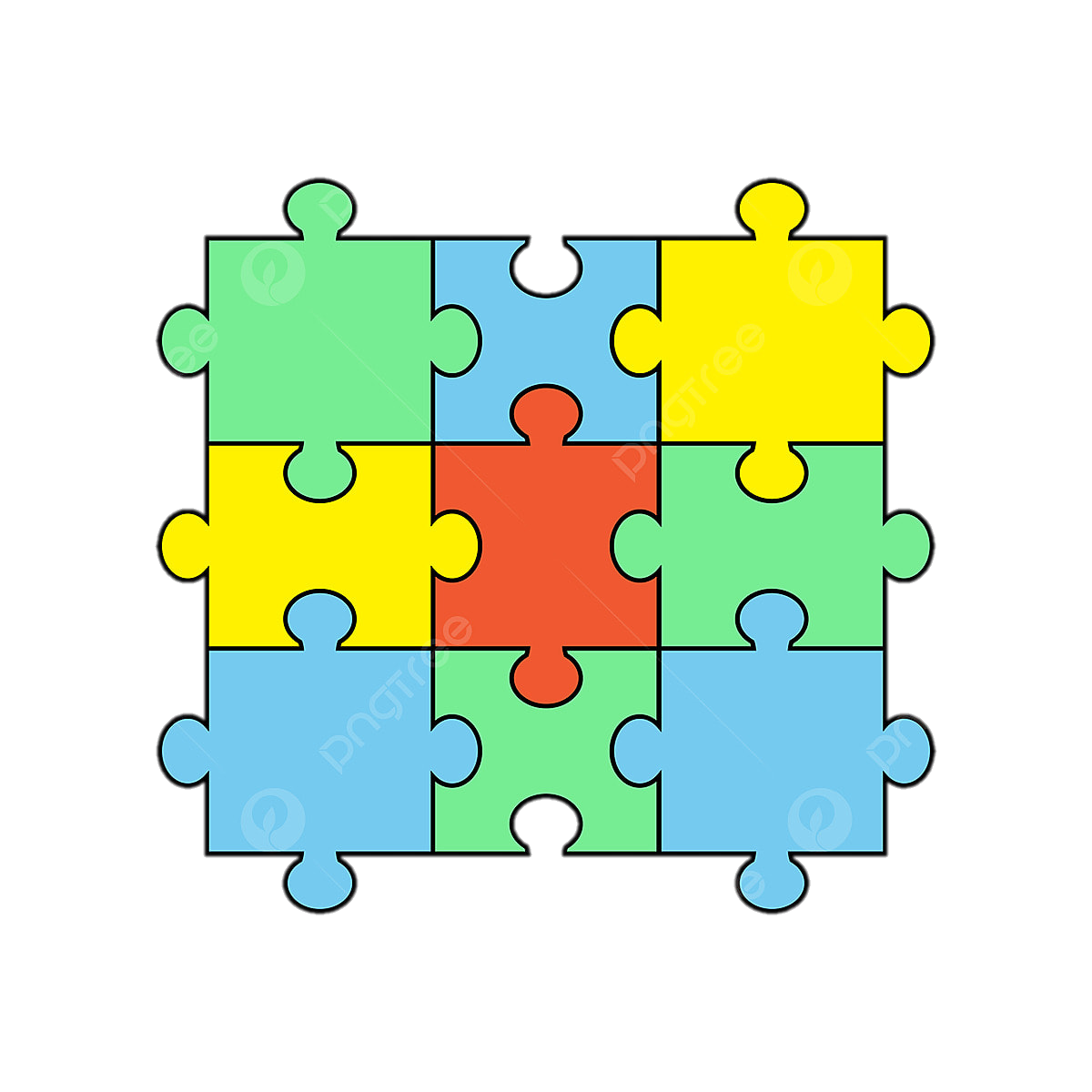 1/2 lớp sẽ đi so sánh mở bài 
1/2 lớp sẽ đi so sánh kết bài 
2 nhóm tập hợp đáp án và rút ra kết luận
Kĩ thuật mảnh ghép
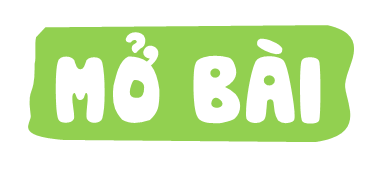 Hai cách mở bài đều giới thiệu tên phong cảnh, cũng là địa điểm có phong cảnh và những cảnh vật nổi bật, để lại ấn tượng cho mọi người nhất (nơi có nhiều hoa, nhiều thông và nhiều hồ nước đẹp). Mỗi cách mở bài có ưu điểm riêng:
Mở bài trực tiếp: ngắn gọn nhưng hàm súc, dễ nhớ và tạo ấn tượng mạnh.
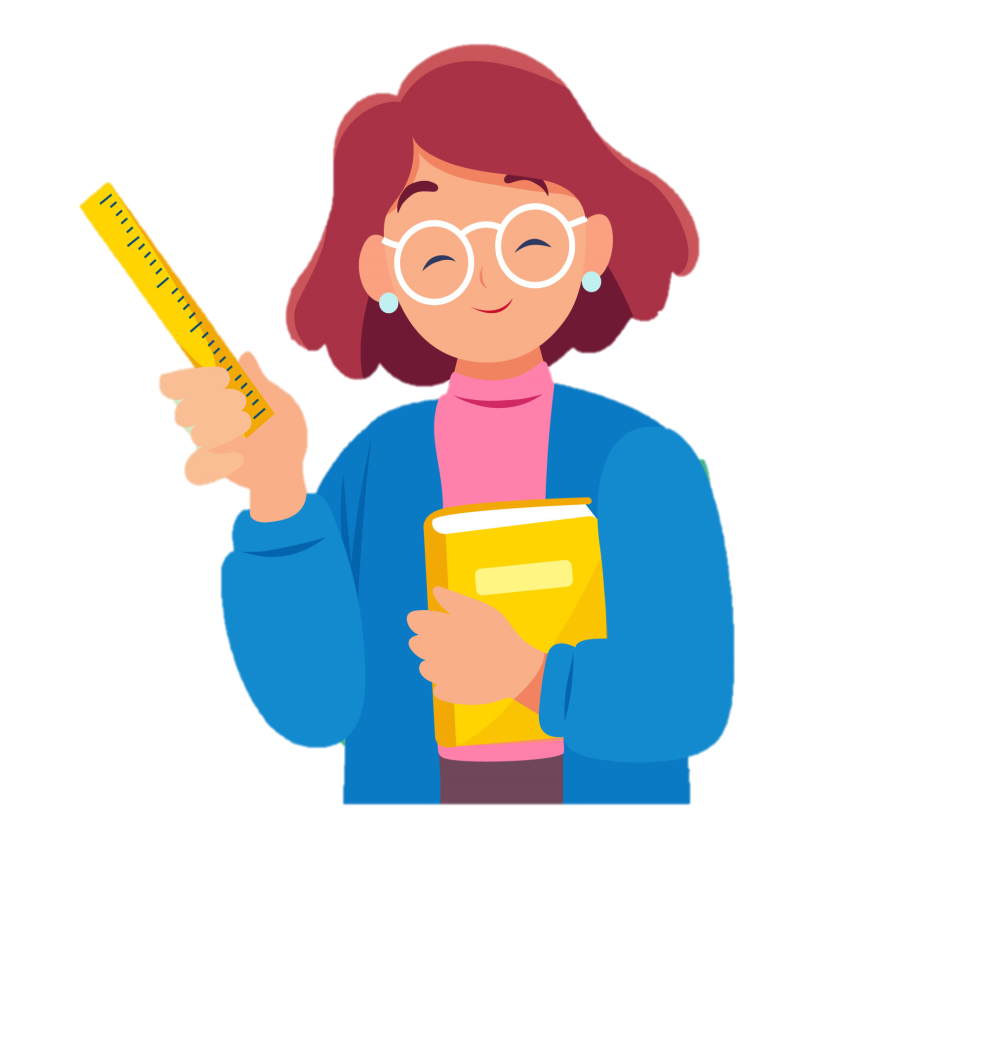 Mở bài gián tiếp: đoạn văn có nhiều câu hơn, có nhiều thông tin hơn.
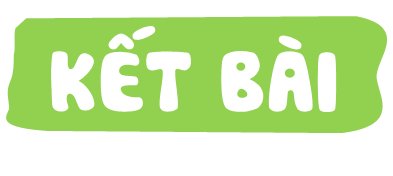 Hai cách kết bài đều nhấn mạnh ấn tượng về vẻ đẹp của phong cảnh. Mỗi cách kết bài đều có cái hay riêng.
Kết bài không mở rộng: ngắn gọn, súc tích, gây ấn tượng với người đọc.
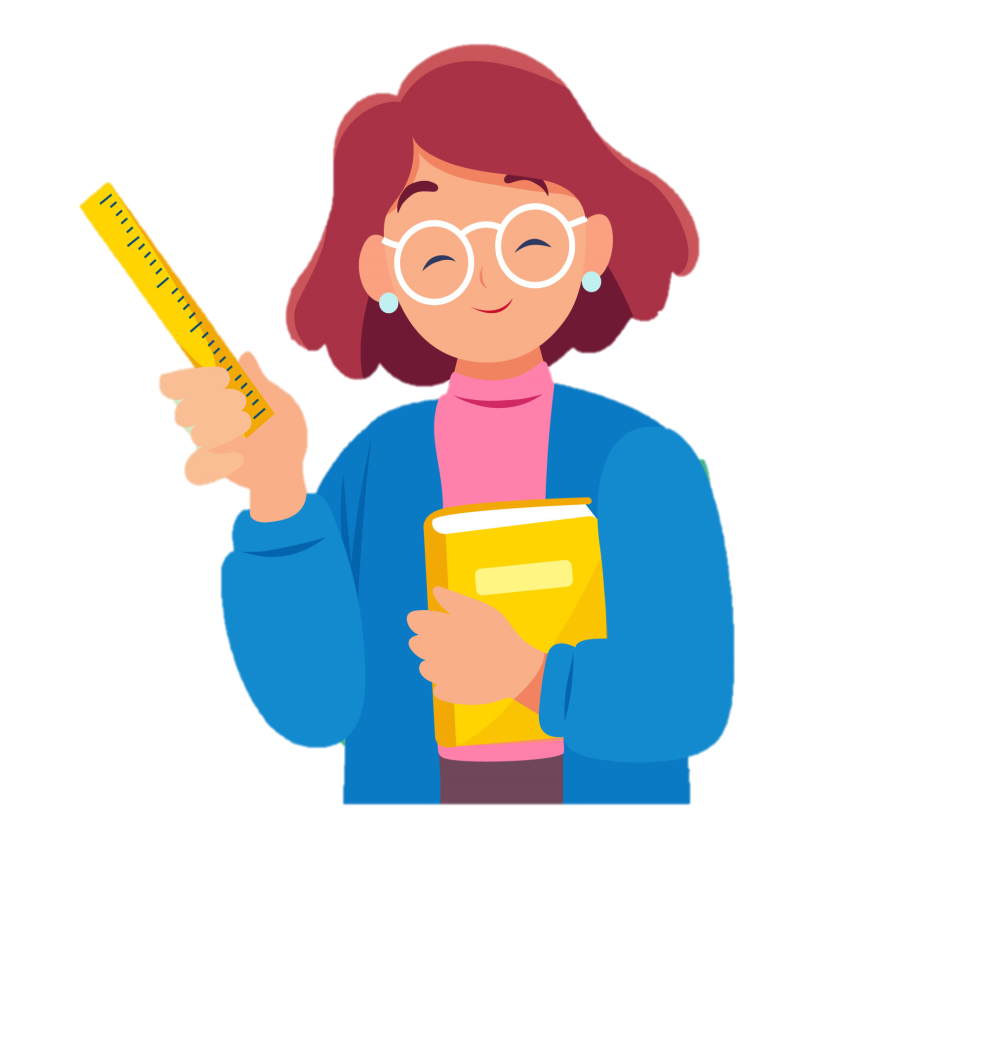 Kết bài mở rộng: làm cho ý của kết bài phong phú hơn, tạo kết nối với người đọc dễ dàng hơn.
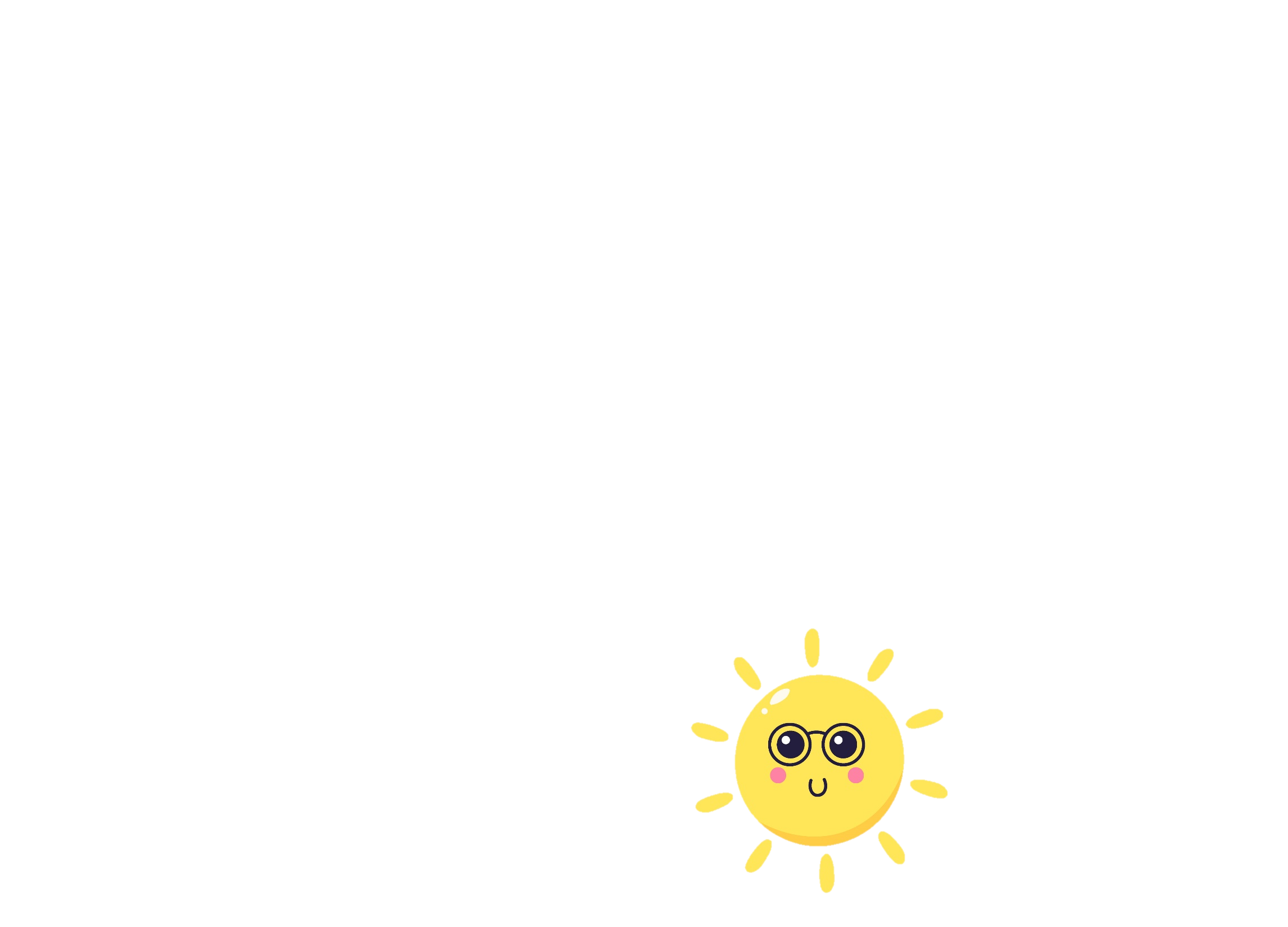 2. Viết mở bài gián tiếp và kết bài mở rộng cho bài Bốn mùa trong ánh nước.
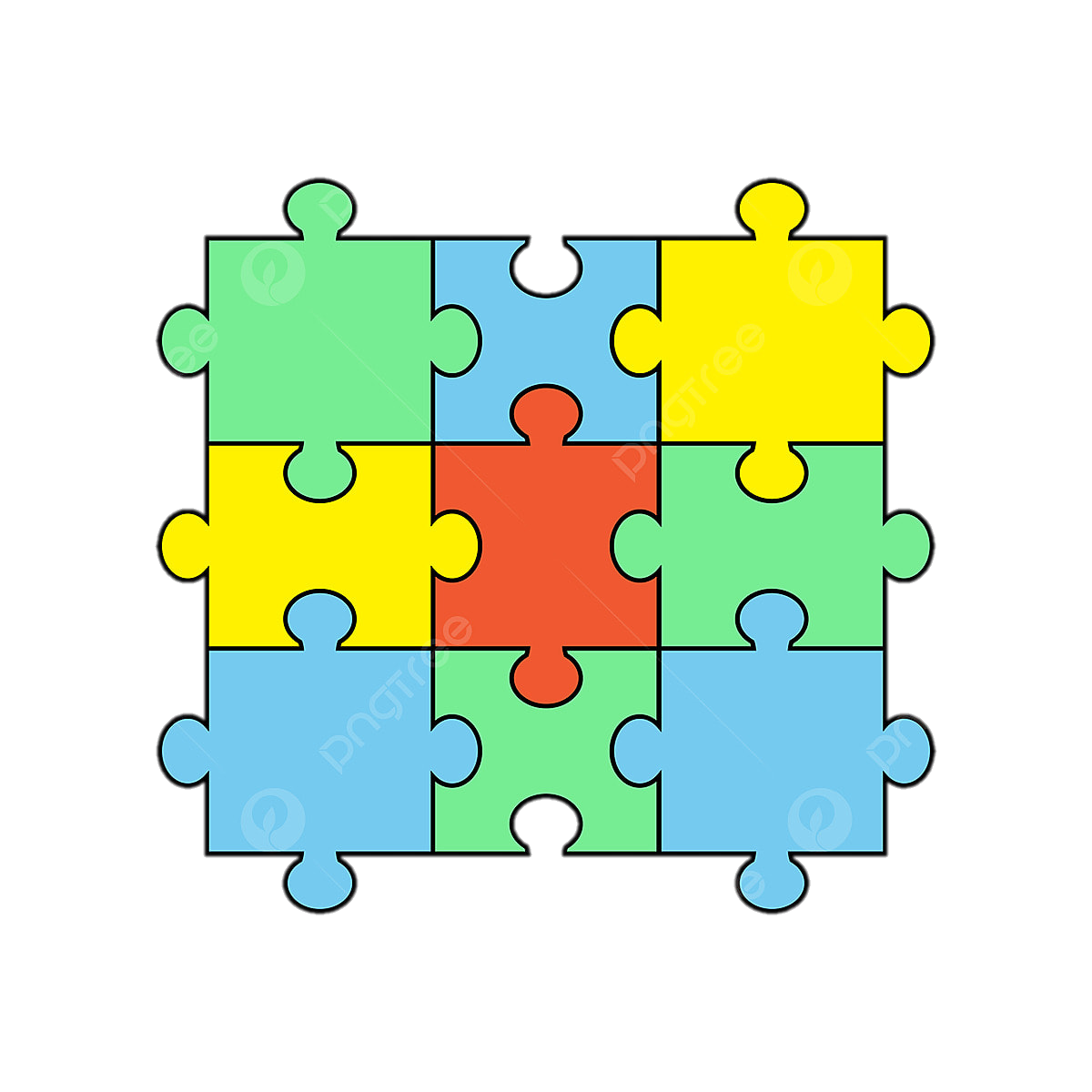 1/2 lớp viết mở bài gián tiếp
1/2 lớp viết kết bài mở rộng 
2 nhóm tập hợp lại.
Mở bài gián tiếp: Truyền thuyết kể lại rằng, Hồ Hoàn Kiếm là nơi trao trả gươm thần của nhà vua Lê Thái Tổ cho rùa thần, sau khi mượn gươm của cụ rùa để đánh đuổi quân Minh xâm lược. Đến nay, Hồ Hoàn Kiếm vẫn còn đó như chứng nhân lịch sử vĩ đại, một di tích được nhiều người biết đến. Sự tích cụ rùa và nhà vua như gieo mình vào nước hồ, cảnh vật, làm cho nơi đây từ ngọn cỏ, hàng cây, nước hồ đều trong xanh, gợn sóng.
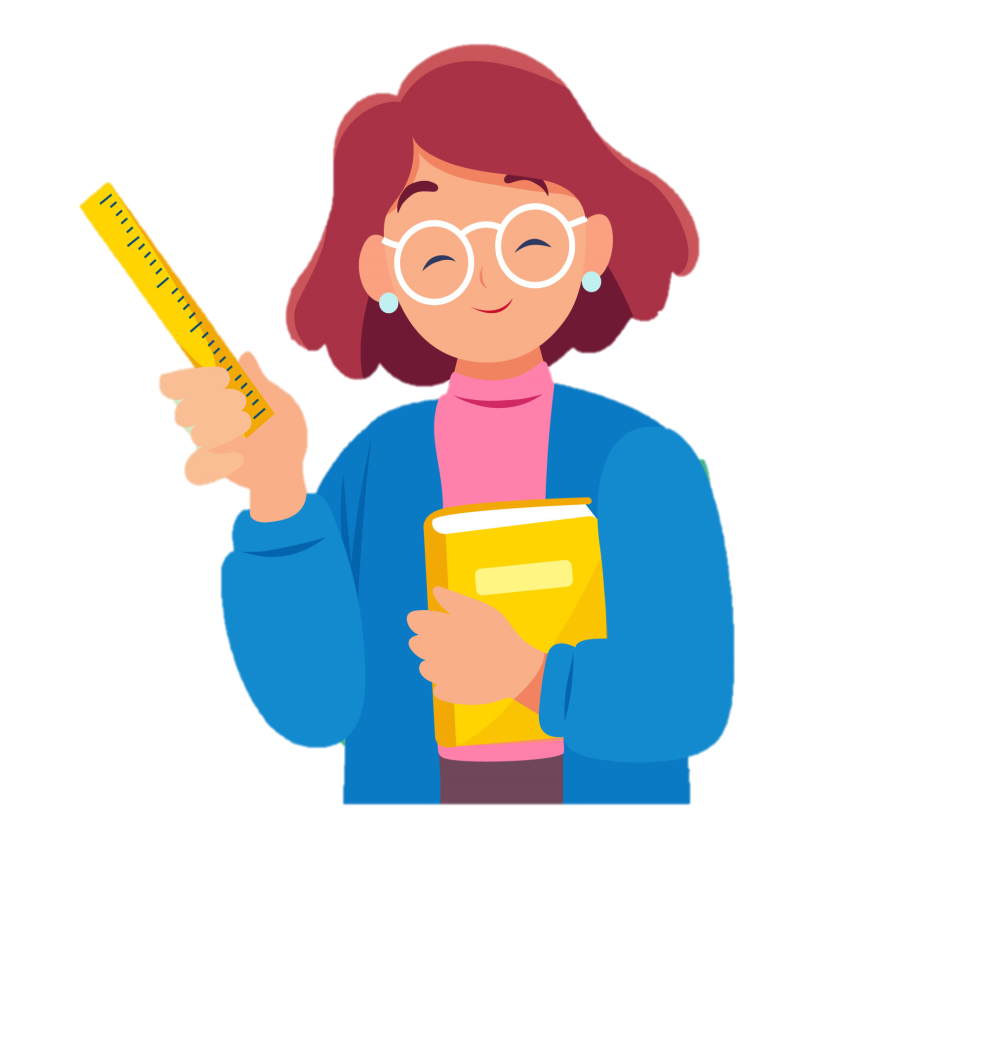 Kết bài mở rộng: Từng ánh nước của hồ Hoàn Kiếm có biết bao người đã ngắm, từng bóng cây nơi này có biết bao người đã ngồi hóng mát, nghỉ ngơi và thầm nghĩ về cuộc sống của mình ở một góc nhỏ nào trên trái đất này. Câu chuyện sự tích hồ Hoàn Kiếm sẽ mãi còn đó, nghĩ về chuyện xưa để yêu hồ Hoàn Kiếm, nhìn hồ mà hi vọng tương lai tươi sáng đều là điều ai cũng mong muốn.
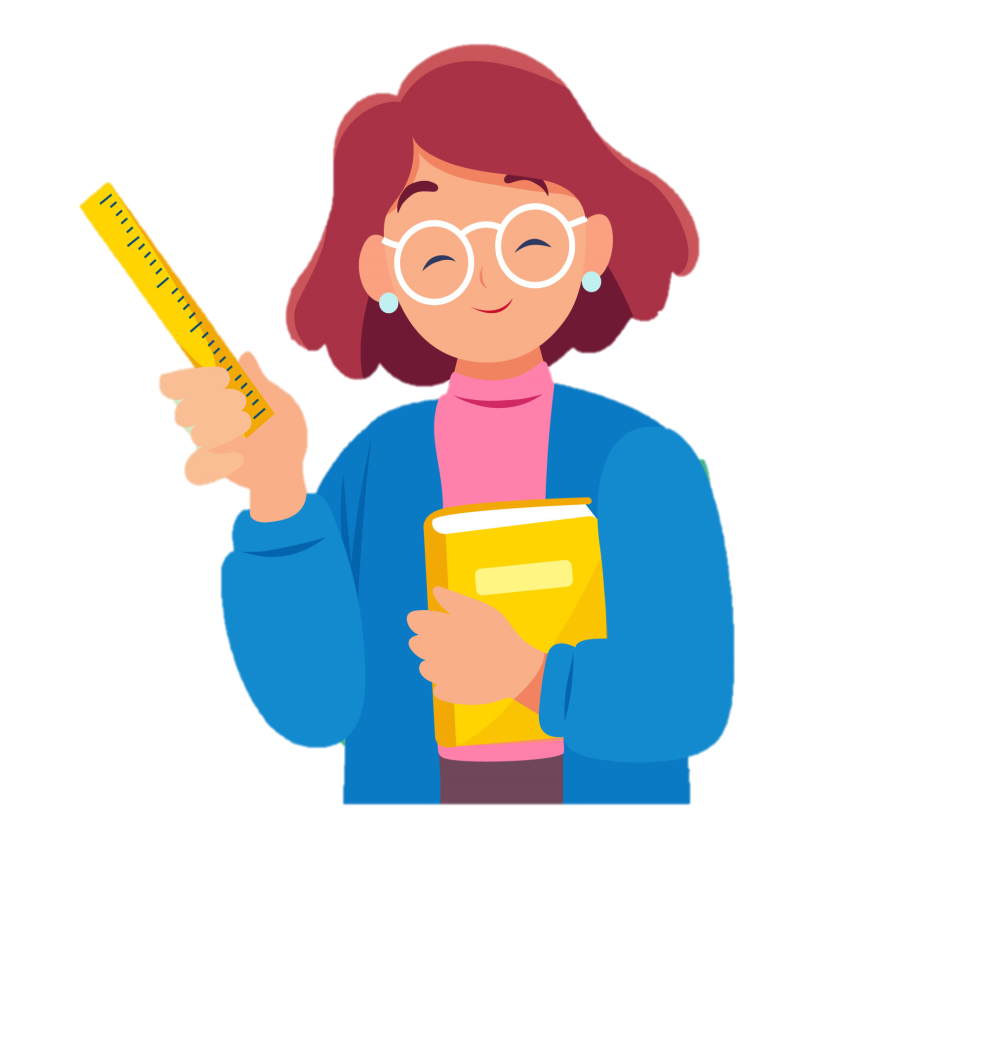 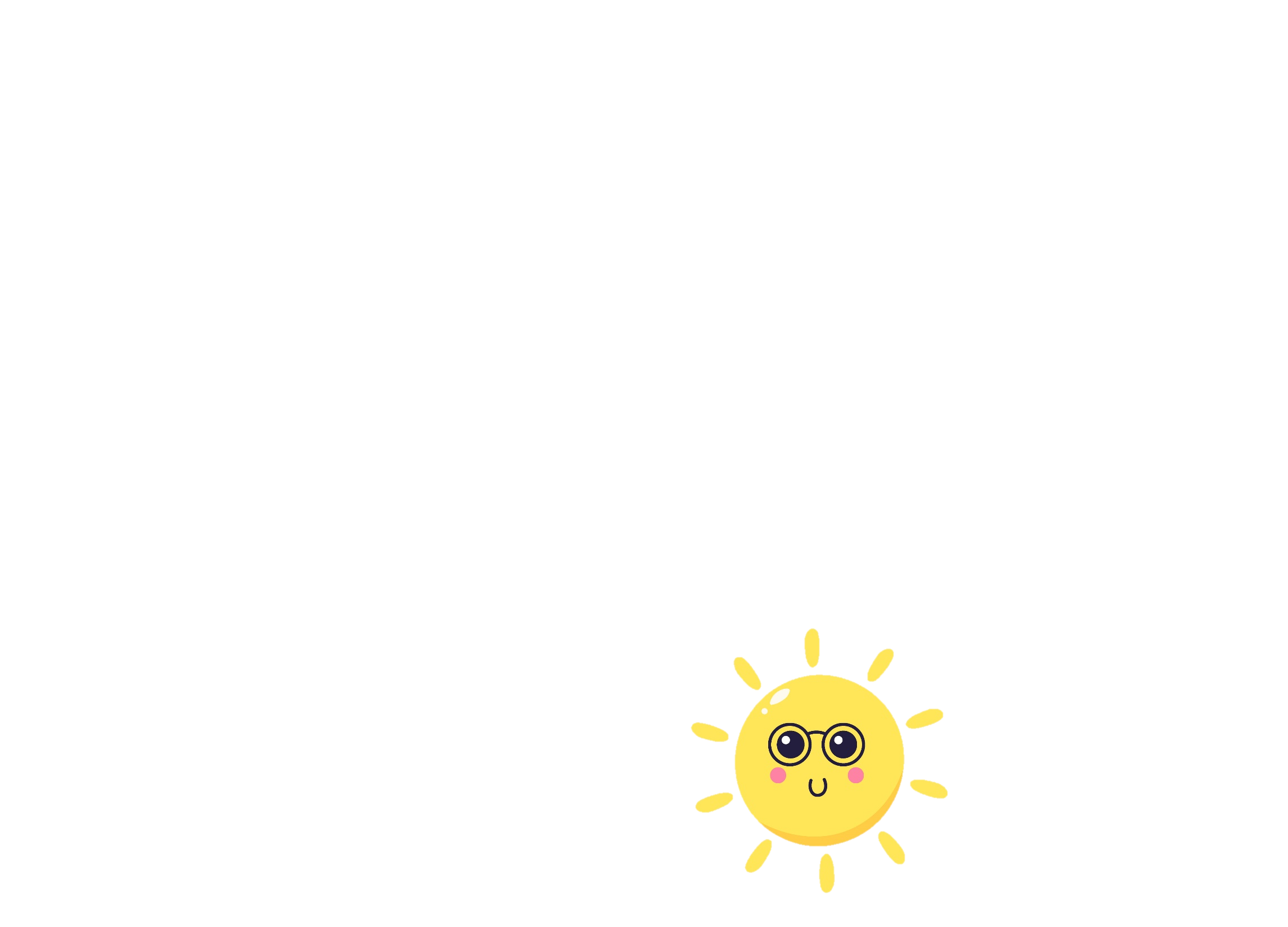 3. Trao đổi về cách viết mở bài gián tiếp và kết bài mở rộng cho bài văn tả phong cảnh.
G:
– Khi viết mở bài gián tiếp, có thể bắt đầu như thế nào để dẫn vào phần giới thiệu phong cảnh?
Nhớ về một số nơi có phong cảnh đẹp em từng đến thăm hoặc được xem trên ti vi, trong tranh ảnh,…
Nghe một bài hát hoặc đọc một bài thơ, bài văn,… có nhắc đến vẻ đẹp của cảnh vật thiên nhiên,…
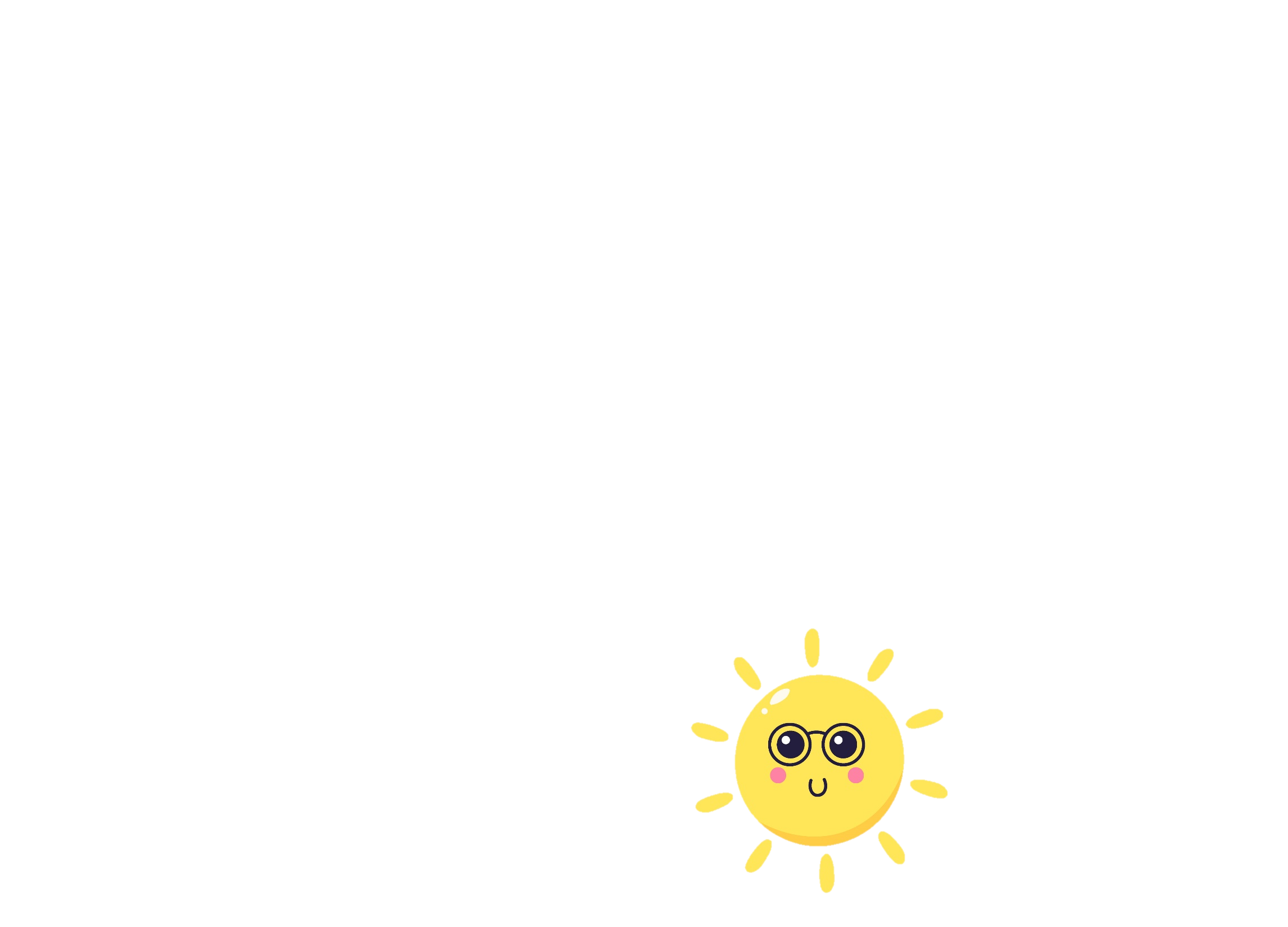 3. Trao đổi về cách viết mở bài gián tiếp và kết bài mở rộng cho bài văn tả phong cảnh.
G:
– Khi viết kết bài mở rộng, nên mở rộng theo hướng nào?
Nghĩ về những người thầm lặng góp sức, chung tay giữ gìn, bảo vệ vẻ đẹp của cảnh vật thiên nhiên,…
Tưởng tượng về những thay đổi của cảnh vật thiên nhiên theo thời gian,…
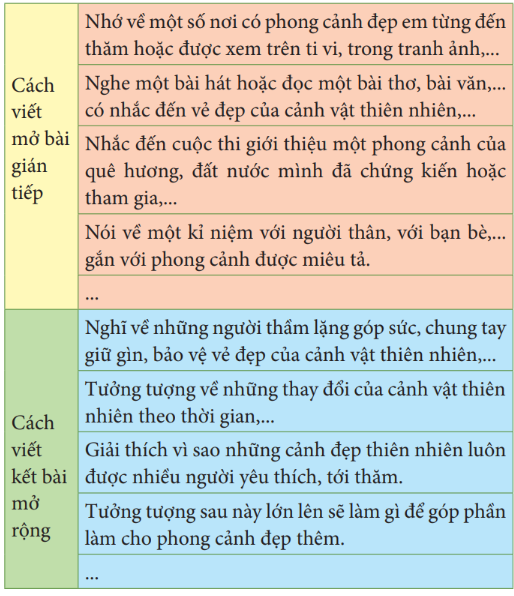 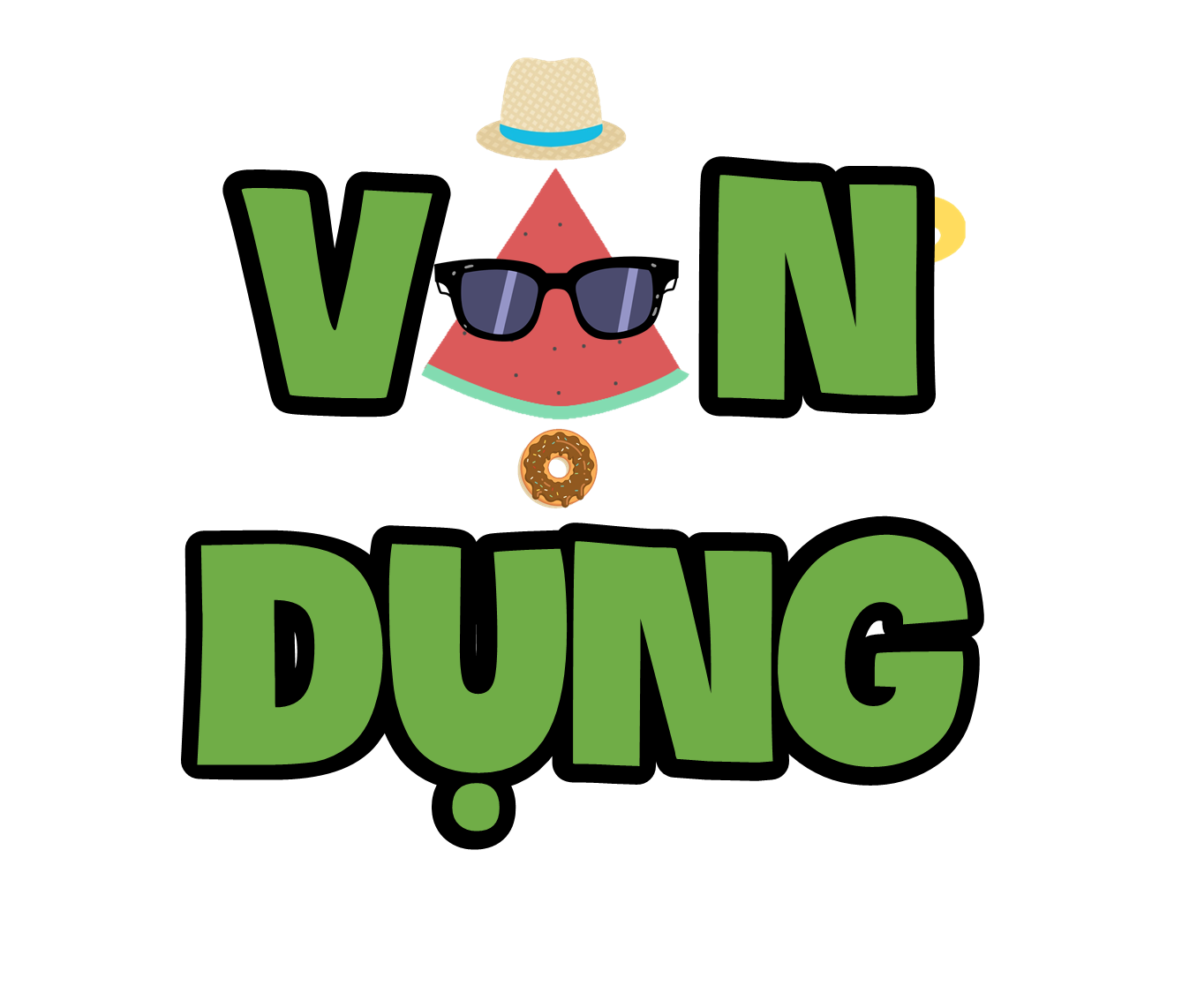 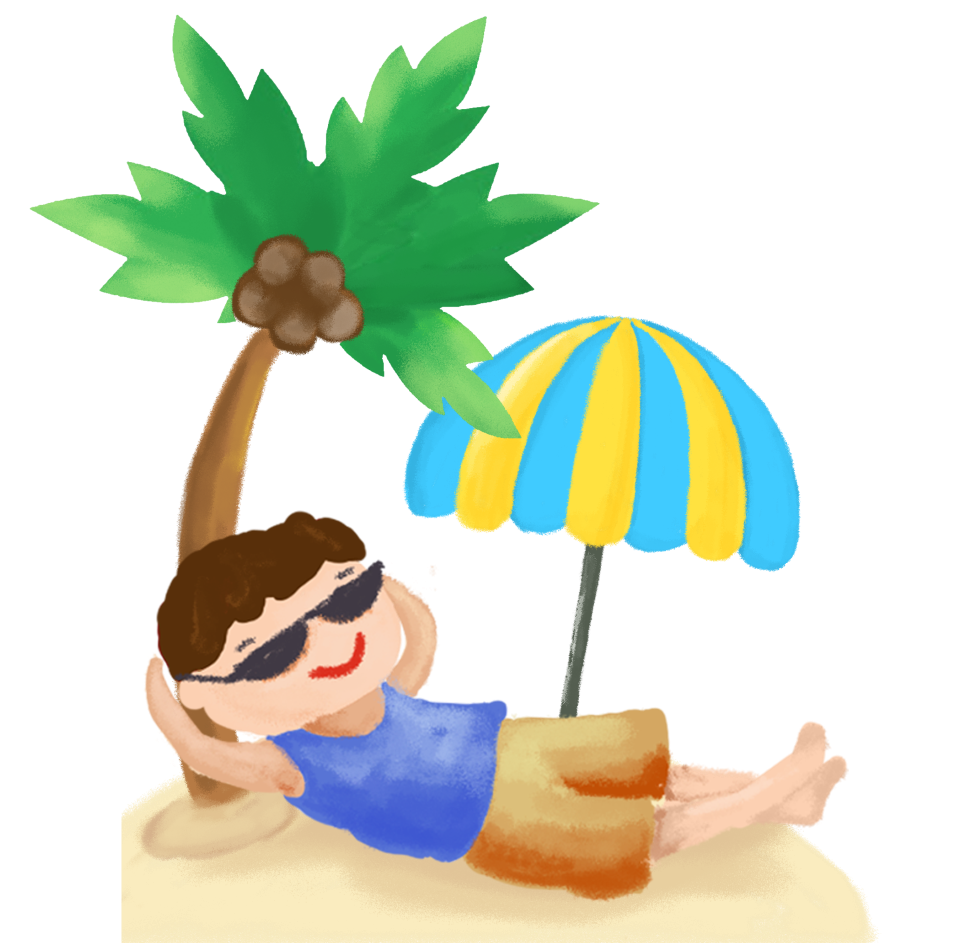 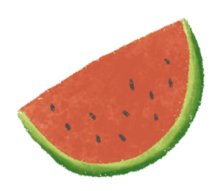 Nêu cách mở bài gián tiếp và kết bài mở rộng mà mình muốn vận dụng.
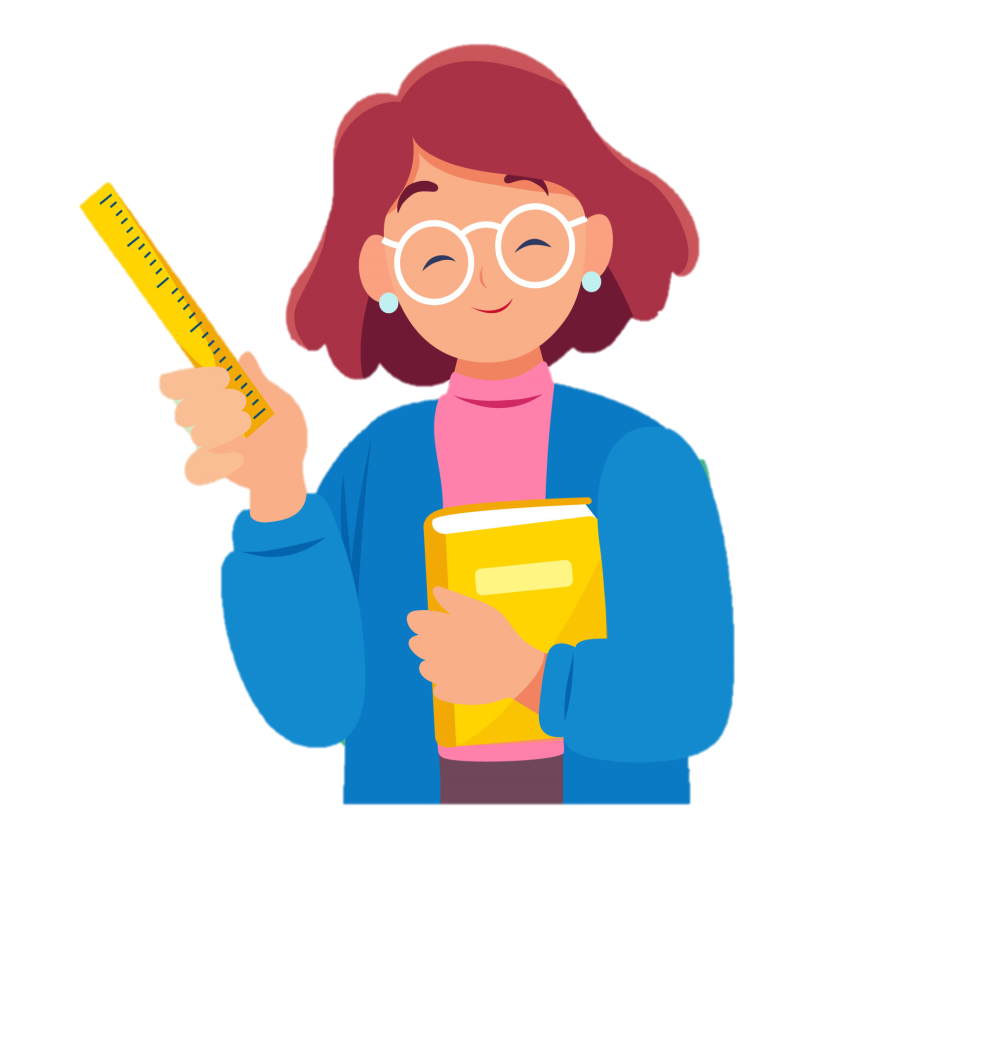 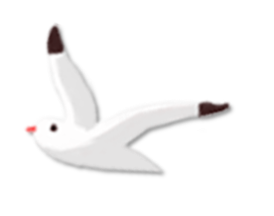 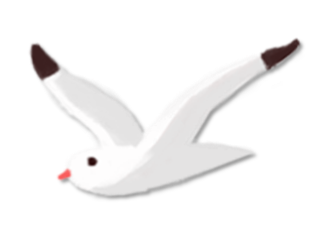